name: Martina Brnická
Classe:VI.A.
HOLIDAY
I was on holiday in winter with my parents and my brother. We were on High Tatras at Tatranska Lomnica.
    We stayed on hotel names Sasanka.
I got new skis Dynastar. We were not ski because it was not snow.
I experience a concert there. Featured to life a Fragile.
The weather was entirely good,but there was a cold holiday.
We were there for eight days.
I  experience a lot of thinks.
I had a good.
 There is a photos:
We were on aquacity Sorea titris:
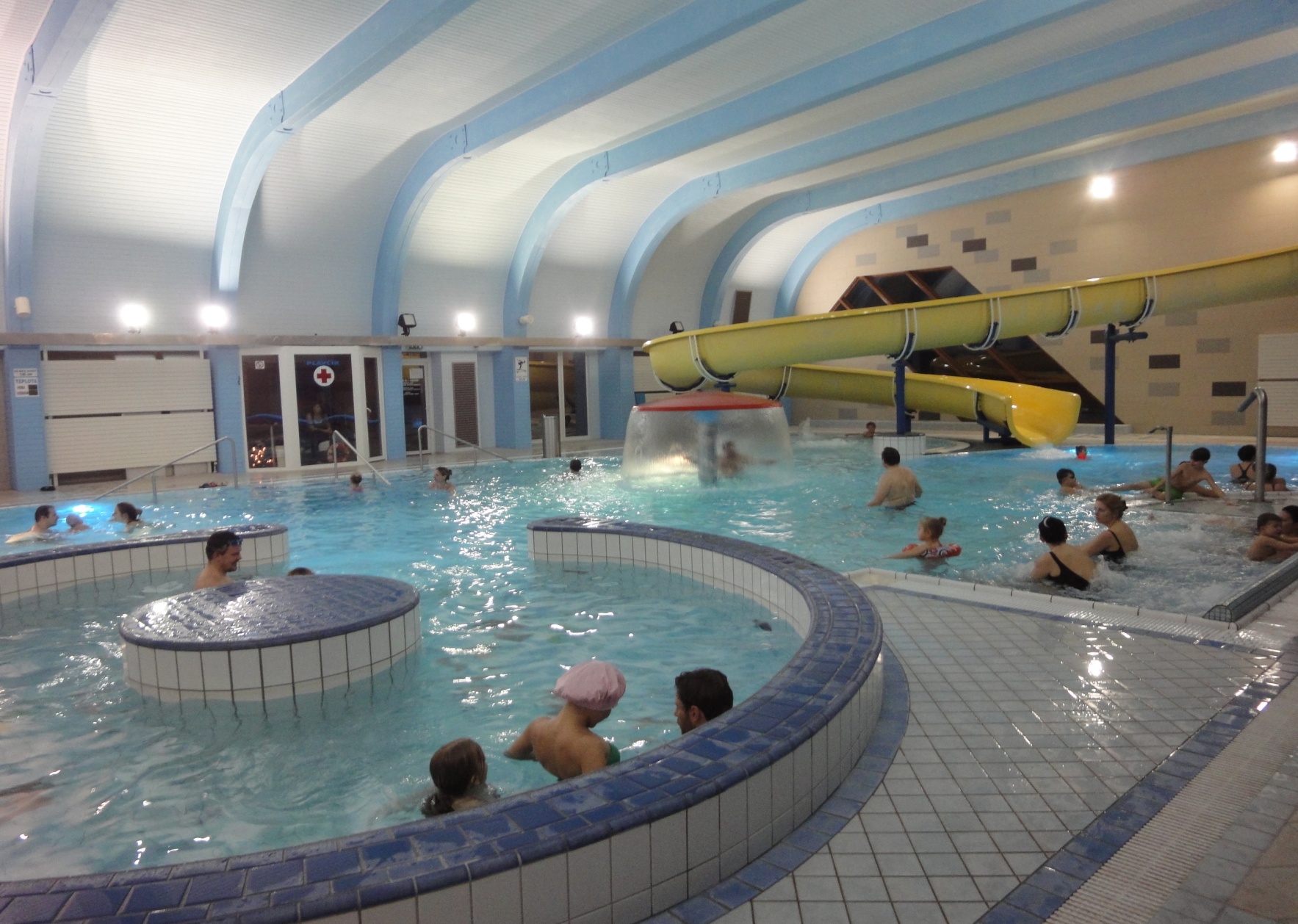 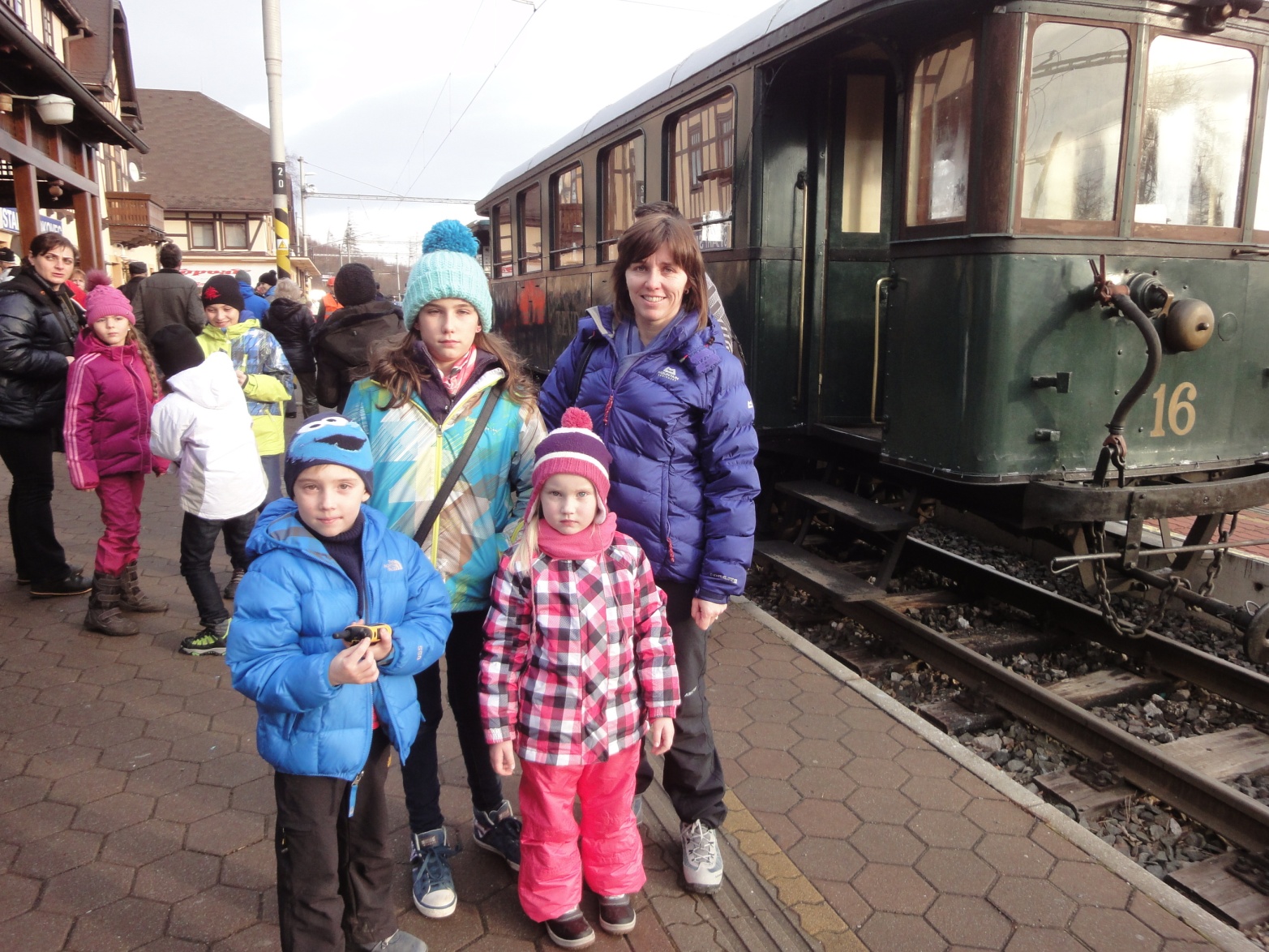 We traveled by old train,,KOMETA“:
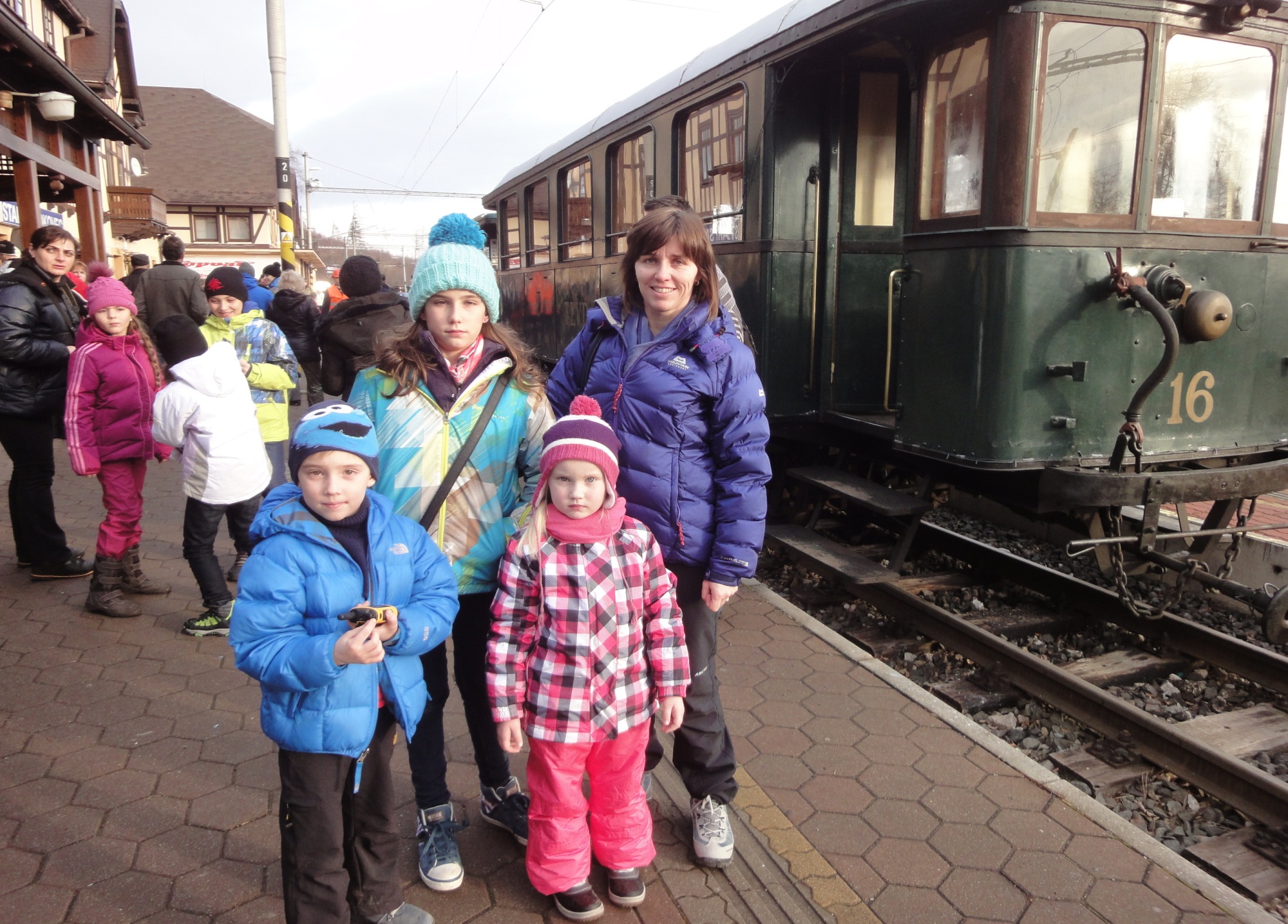 „ski“
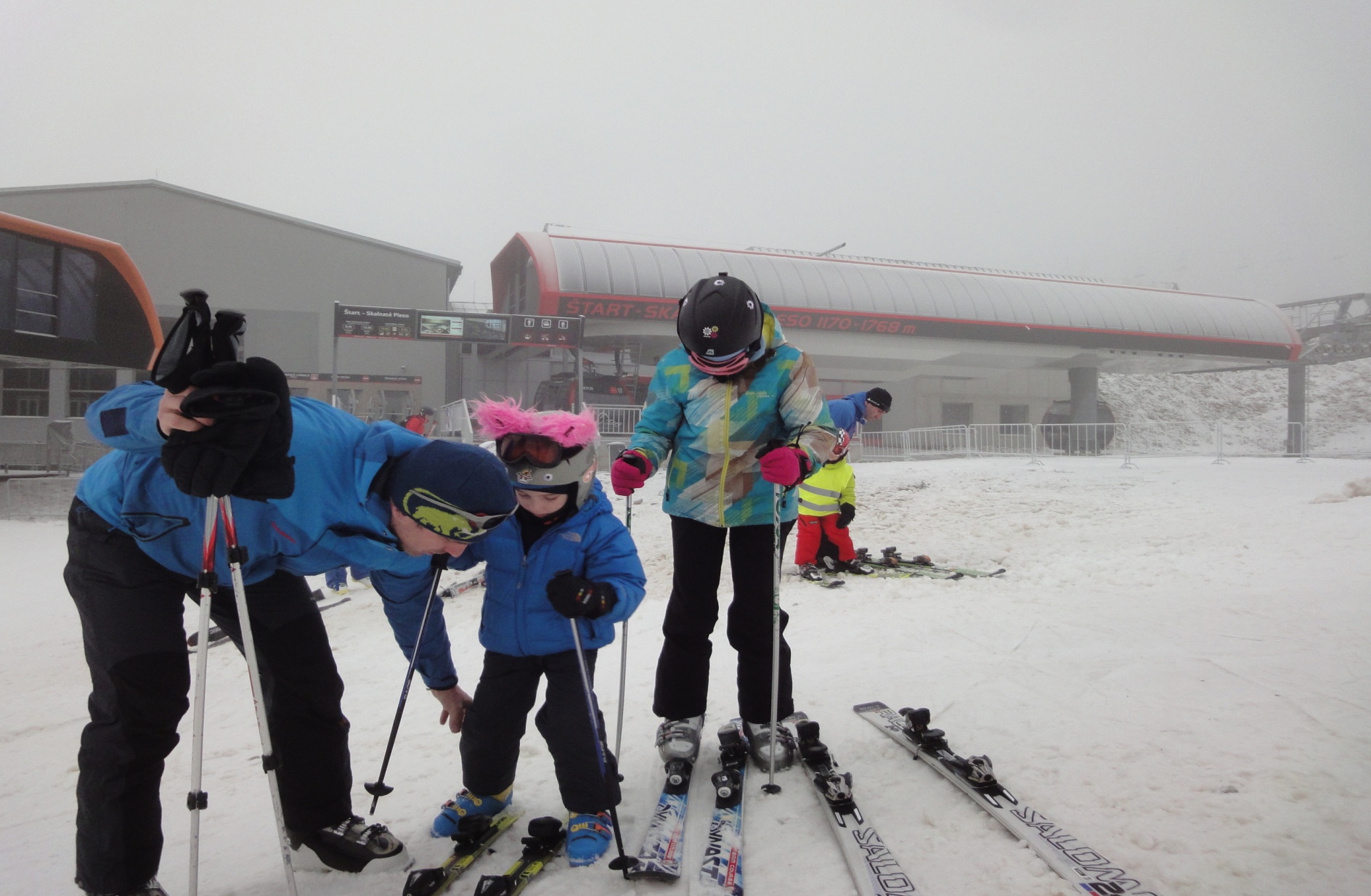 And hot chocolate
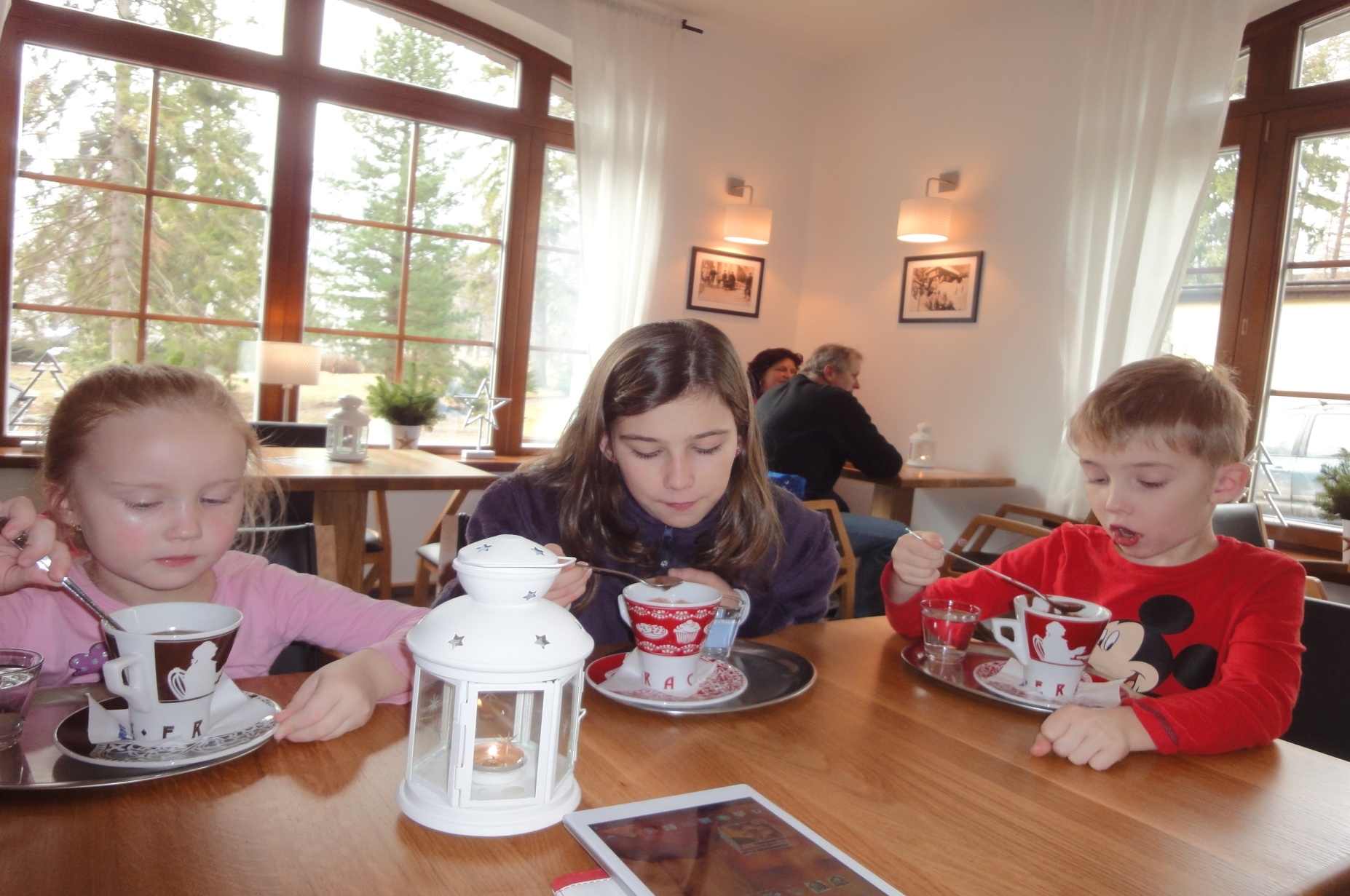 We were on trip. Reinerova and Zamkovskeho  chalet.
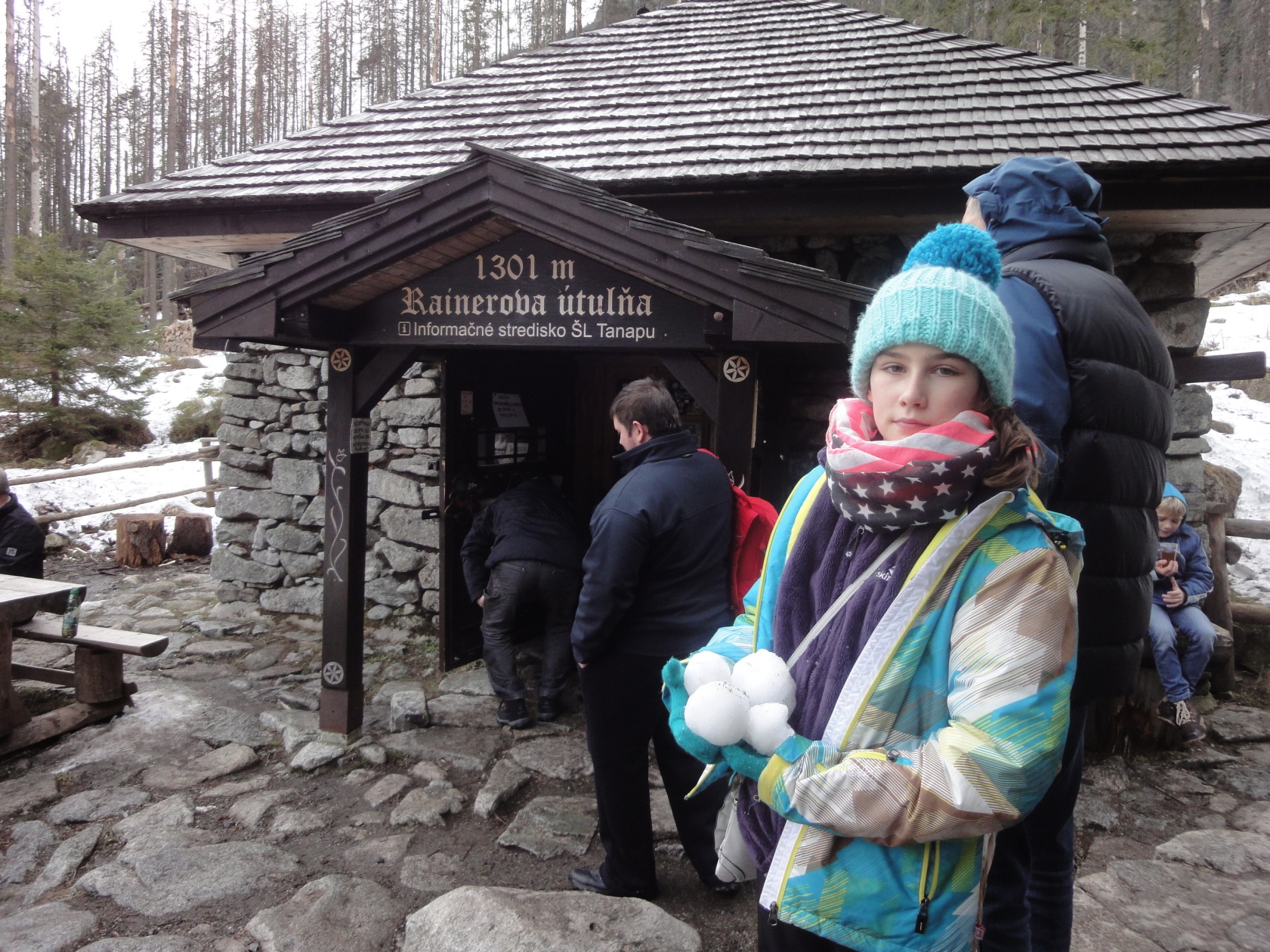 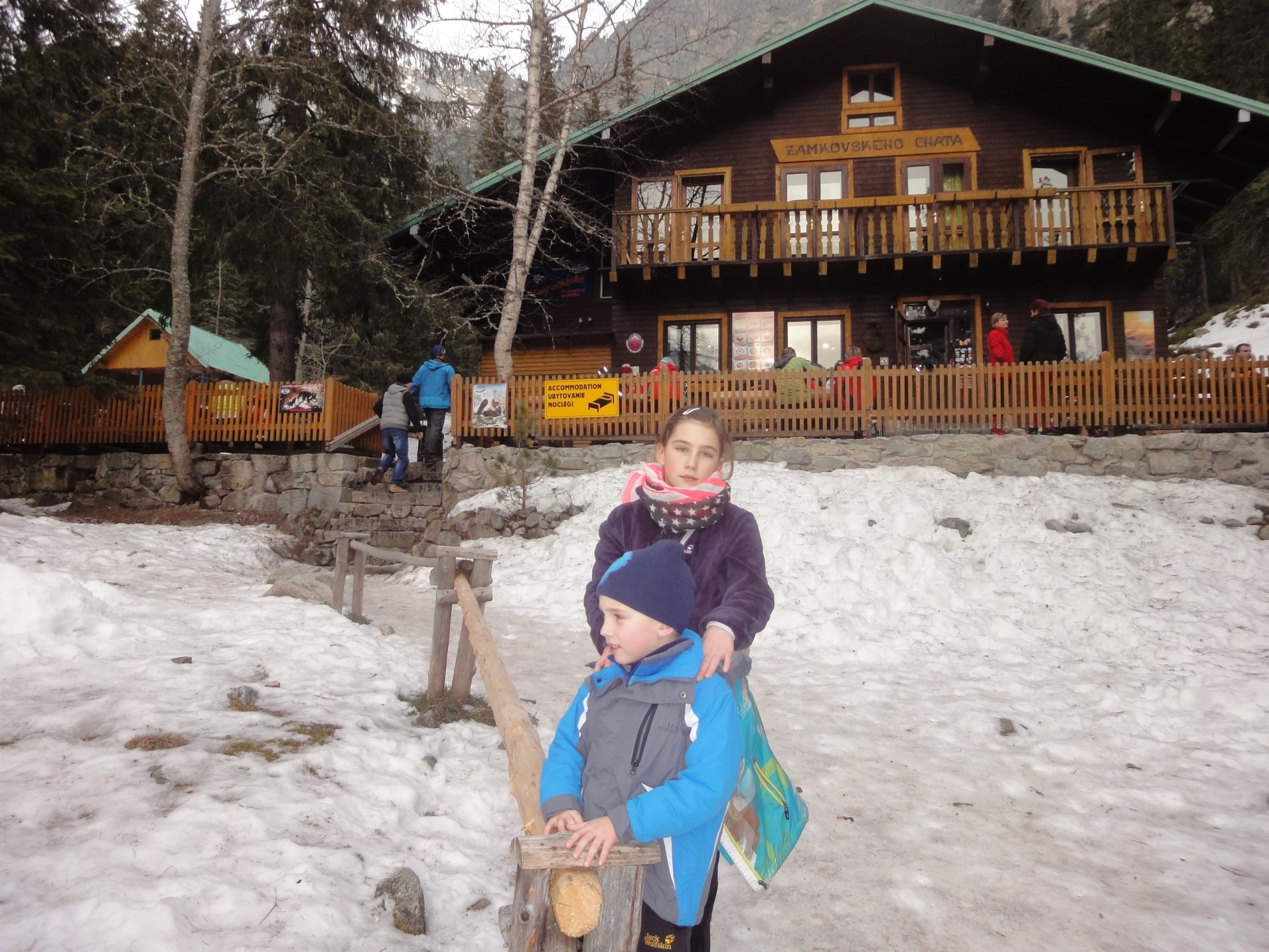